Ενότητα 4 Πώς επηρεάζει η διαφορετικότητα τη διδασκαλία και τη μάθηση στη διαφοροποιημένη διδασκαλία;
Στόχοι και σκοποί
Παροχή πληροφοριών για τους μαθητές σχετικά με τη σημασία της (διαπολιτισμικής) ποικιλομορφίας στην τάξη ή στο πλαίσιο της διαφοροποιημένης διδασκαλίας στην τάξη. 
Να βοηθήσει τους εκπαιδευτικούς ΕΕΚ να γνωρίζουν τους στόχους, τους σκοπούς και τις απαιτήσεις κατά την ενσωμάτωση της διαφορετικότητας στην τάξη.
Να εξοπλίσει τους εκπαιδευτικούς ΕΕΚ με πηγές, παραδείγματα και οδηγίες σχετικά με τον τρόπο ενίσχυσης του πολιτισμικού μαθησιακού περιβάλλοντος στη διαφοροποιημένη διδασκαλία.
Πηγή: https://unsplash.com/photos/vdXMSiX-n6M
Μαθησιακά αποτελέσματα
Στο τέλος αυτής της ενότητας, οι εκπαιδευόμενοι θα είναι σε θέση να:

Κατανοήσουν την έννοια της Διαφορετικότητας και της διαπολιτισμικής ποικιλομορφίας

Ερμηνεύσουν τα οφέλη της (διαπολιτισμικής) ποικιλομορφίας για τις τάξεις διαφοροποιημένης διδασκαλίας

Συζητήσουν τους στόχους και τις απαιτήσεις κατά την επένδυση στη διαπολιτισμική εκπαίδευση σύμφωνα με την Επιτροπή των Στόχων Βιώσιμης Ανάπτυξης και την UNESCO

Δημιουργία σχεδίων μαθήματος και δραστηριοτήτων για την ενσωμάτωση της διαφορετικότητας στην τάξη
Λέξεις κλειδιά
(Διαπολιτισμική) ποικιλομορφία
Πολιτισμοί
Διαφοροποιημένη διδασκαλία
Καθηγητές ΕΕΚ
Μαθητές
Πίνακας περιεχομένων
Κεφάλαιο 1: Τι είναι η Διαφορετικότητα; 
Κεφάλαιο 2: Προσεγγίσεις της Διαφορετικότητας
Κεφάλαιο 3: Οφέλη της Διαφορετικότητας στην τάξη
Κεφάλαιο 4: Ο στόχος βιώσιμης ανάπτυξης N.4 
Κεφάλαιο 5: Κατευθυντήριες γραμμές της UNESCO
Κεφάλαιο 6: Στην πράξη
Κεφάλαιο 1.1
Τι είναι η Διαφορετικότητα;
Ιστορικό
Η παγκοσμιοποίηση αποτελεί ολοένα και περισσότερο μέρος της καθημερινής ζωής, όπως μπορεί να φανεί από αυτόν τον σύνδεσμο https://www.theglobaleconomy.com/rankings/kof_overall_glob/	
Συμβαίνει παντού, όχι μόνο στις πιο ανεπτυγμένες χώρες αλλά και στον αναπτυσσόμενο κόσμο. Αν και οι ρυθμοί ανάπτυξης διαφέρουν ανά χώρα, είναι αρκετοί για να μας δείξουν τη σημασία της Διαφορετικότητας. 
Ωστόσο, η Διαφορετικότητα δεν αναφέρεται μόνο στη διαπολιτισμική ποικιλομορφία - οι μαθητικοί πληθυσμοί ήταν πάντα ποικιλόμορφοι, με διαφορετικά επίπεδα ικανοτήτων, κοινωνικοοικονομικό υπόβαθρο, μαθητές με αναπηρίες κ.λπ. Όλοι οι μαθητές σας είναι άτομα, πράγμα που σημαίνει ότι η τάξη σας θα είναι πάντα τόσο διαφορετική όσο και ο αριθμός των μαθητών που έχετε. 
Ως αποτέλεσμα, η θετική αντιμετώπιση της διαφορετικότητας έχει γίνει μια από τις πιο κρίσιμες εξελίξεις στην εκπαίδευση.
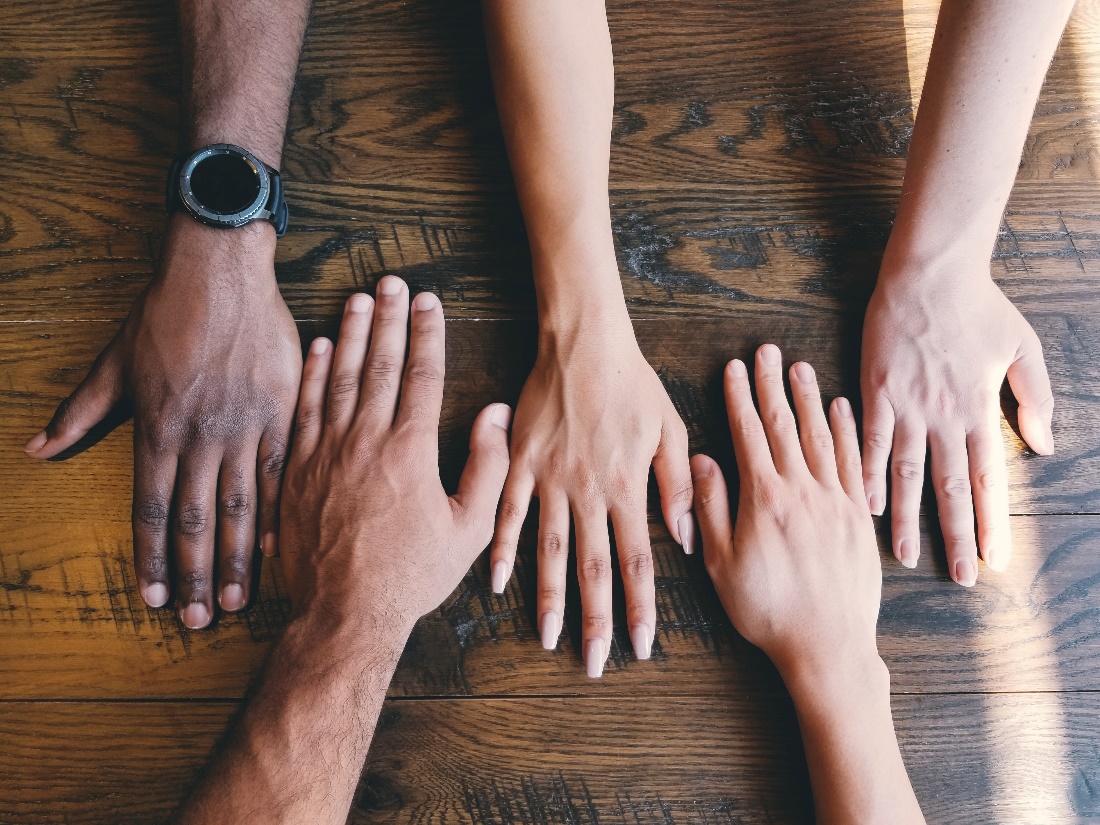 Πηγή: https://unsplash.com/photos/LjqARJaJotc
Τι σημαίνει, λοιπόν, στην πραγματικότητα η ποικιλομορφία;
Σύμφωνα με τους Οδηγούς Έρευνας ("Ισότητα, Διαφορετικότητα και Ένταξη", 2021), ποικιλομορφία σημαίνει αποδοχή των διαφορών μεταξύ των ανθρώπων ανεξάρτητα από την ηλικία, την τάξη, την εθνικότητα, το φύλο, την υγεία, τις σωματικές και πνευματικές ικανότητες, τη φυλή, τον σεξουαλικό προσανατολισμό, τη θρησκεία, το σωματικό μέγεθος, το επίπεδο εκπαίδευσης, το επίπεδο εργασίας και τα καθήκοντα, τα χαρακτηριστικά της προσωπικότητας και άλλες ανθρώπινες διαφορές.
Οι κοινωνικοί επιστήμονες μιλούν συνήθως για την ποικιλομορφία με τουλάχιστον τέσσερις διαφορετικούς τρόπους:
Καταμέτρηση της Διαφορετικότητας: αναφέρεται στις παρατηρούμενες αναφερόμενες διαφορές εντός ενός συγκεκριμένου πληθυσμού. Για παράδειγμα, οι κοινωνικοί επιστήμονες παίρνουν έναν συγκεκριμένο πληθυσμό και απλά καταμετρούν τα μέλη του σύμφωνα με συγκεκριμένα κριτήρια, όπως η φυλή, το φύλο, η εθνικότητα, ο χώρος εργασίας κ.λπ. 
Πολιτισμική ποικιλομορφία: αναφέρεται στη σημασία της κατανόησης και του σεβασμού των πολιτισμικών διαφορών μεταξύ ομάδων ανθρώπων. Με μεγαλύτερη κατανόηση και συμπάθεια, οι διαφορετικές πολιτισμικές ομάδες μπορούν να συνυπάρξουν με άλλες στην ίδια κοινωνία.
Ποικιλομορφία που είναι «καλή για τις επιχειρήσεις»: αναφέρεται στην πεποίθηση ότι οι επιχειρήσεις θα είναι πιο κερδοφόρες και οι κυβερνητικές υπηρεσίες και οι μη κερδοσκοπικές εταιρείες θα είναι πιο αποτελεσματικές με ποικιλόμορφο εργατικό δυναμικό.
Συγκρουσιακή ποικιλομορφία: αναφέρεται στην κατανόηση του τρόπου με τον οποίο διαφορετικές ομάδες υπάρχουν σε μια ιεραρχία ανισότητας όσον αφορά την εξουσία, τα προνόμια και τον πλούτο.
Κεφάλαιο1.2
Προσεγγίσεις για τη Διαφορετικότητα
Ο τροχός της Διαφορετικότητας(1)
Πολιτικές Πεποιθήσεις
Εκπαίδευση
Ο Τροχός της Διαφορετικότητας σχεδιάστηκε αρχικά από το Πανεπιστήμιο John Hopkins για να βοηθήσει στην οπτικοποίηση των διαφορετικών τρόπων με τους οποίους τα άτομα προσφέρουν ποικιλομορφία σε μια ομάδα. 
Το κέντρο του τροχού αντιπροσωπεύει τις εσωτερικές διαστάσεις που είναι (συνήθως) οι πιο μόνιμες ή ορατές ενός ατόμου.
Ο εξωτερικός δακτύλιος αντιπροσωπεύει τις διαστάσεις που αποκτώνται και αλλάζουν με την πάροδο του χρόνου.
Ο συνδυασμός όλων αυτών των διαστάσεων επηρεάζει τις αξίες, τις πεποιθήσεις, τις συμπεριφορές, τις εμπειρίες και τις προσδοκίες μας. Αυτό μας κάνει όλους μοναδικούς ως άτομα.
Επαγγελματική Εμπειρία
Οικογένεια
Ηλικία
Εθνικότητα/ Φυλή
Ταυτότητα Φύλου Προσδιορισμός
Σεξουαλικός Προσανατολισμός
Οργανωτικός 
Ρόλος
Φύλο
Εμφάνιση
Φυσική/ Νοητική Ικανότητα
Εθνική Καταγωγή
Δεξιότητες Γλώσσας και Επικοινωνίας
Θρησκεία
Εισόδημα
Ο τροχός της Διαφορετικότητας (2)
Πολιτικές Πεποιθήσεις
Εκπαίδευση
Ο τροχός μπορεί να χρησιμοποιηθεί για να σας βοηθήσει να σκεφτείτε τις διάφορες ομάδες που υπάρχουν στην τάξη σας και τους τρόπους με τους οποίους η προσέγγισή σας θα μπορούσε να τις λάβει υπόψη της.
Ο τροχός μπορεί επίσης να σας βοηθήσει να ξεπεράσετε τη νοοτροπία "Εμείς" εναντίον "Αυτών". Με τόσα πολλά στοιχεία που συνθέτουν τον τρόπο με τον οποίο ένα άτομο κινείται στον κόσμο, υπάρχει σχεδόν πάντα κάποιο στοιχείο που μια ομάδα έχει κοινό.
Μάθετε περισσότερα για τον Τροχό της Διαφορετικότητας στην πράξη
Επαγγελματική Εμπειρία
Οικογένεια
Ηλικία
Εθνικότητα/ Φυλή
Ταυτότητα Φύλου Προσδιορισμός
Σεξουαλικός Προσανατολισμός
Οργανωτικός 
Ρόλος
Φύλο
Εμφάνιση
Φυσική/ Νοητική Ικανότητα
Εθνική Καταγωγή
Δεξιότητες Γλώσσας και Επικοινωνίας
Θρησκεία
Εισόδημα
Κάνοντας κλικ εδώ
Προσεγγίσεις για την πολιτιστική πολυμορφία
Όπως είδαμε προηγουμένως, η παγκοσμιοποίηση σημαίνει ότι οι εκπαιδευτικοί έχουν όλο και περισσότερο μαθητές από διαφορετικά πολιτισμικά υπόβαθρα στην τάξη τους. Μπορούμε να περιγράψουμε την ενασχόληση με αυτή τη μορφή Διαφορετικότητας ως πολυπολιτισμική, διαπολιτισμική ή διαπολιτισμική, ανάλογα με το βάθος της ενασχόλησης. Μάθετε περισσότερα για αυτούς τους τρεις όρους
 
Οι διαπολιτισμικές κοινότητες είναι "κοινότητες στις οποίες υπάρχει βαθιά κατανόηση και σεβασμός για όλους τους πολιτισμούς" (Schriefer, 2016). Ως εκ τούτου, μπορεί να ειπωθεί ότι η διαπολιτισμική δέσμευση με πολιτισμική ποικιλομορφία έχει υψηλότερο επίπεδο ενσωμάτωσης. Ενώ ποικιλομορφία σημαίνει "αποδοχή των διαφορών στους ανθρώπους", η κίνηση προς ένα περιβάλλον χωρίς αποκλεισμούς κατά την αντιμετώπιση της Διαφορετικότητα σημαίνει "κατανόηση και σεβασμός αυτών των διαφορών".
Κάνοντας κλικ εδώ
Πολιτιστική ποικιλομορφία και φοιτητές
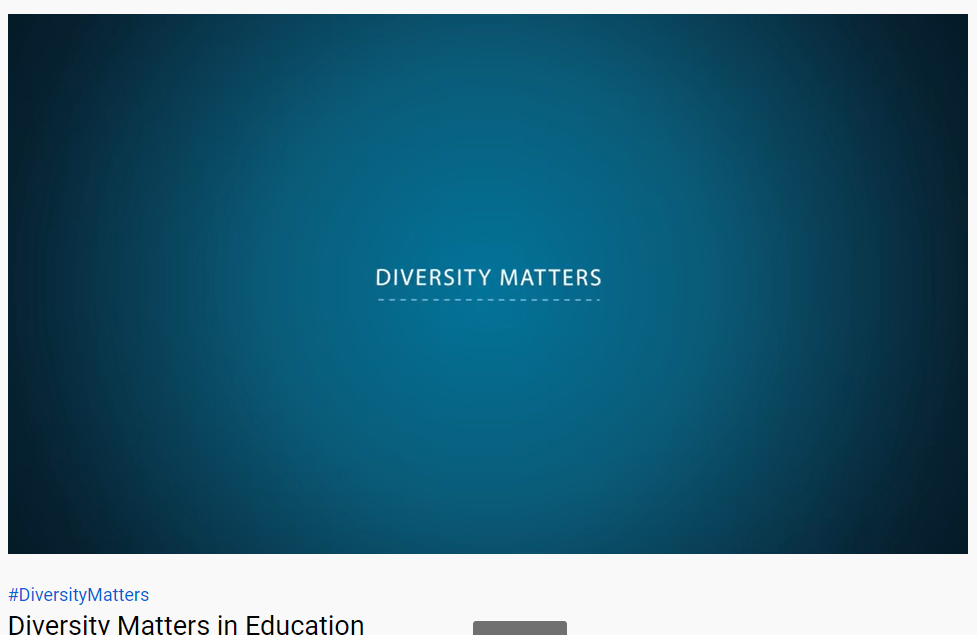 Προσθέστε ένα στιγμιότυπο οθόνης από το βίντεο εδώ
Αυτό το βίντεο στο Youtube σας δείχνει διαφορετικές απόψεις μαθητών από διαφορετικά περιβάλλοντα σχετικά με τη ζωή σε ένα ποικιλόμορφο περιβάλλον:
Κεφάλαιο1.3
Τα οφέλη της Διαφορετικότητα στην τάξη
Οφέλη της διαφορετικότητας στην τάξη (1)
Ένα ποικιλόμορφο περιβάλλον μελέτης μπορεί να συμβάλει στους ακόλουθους παράγοντες:
Επιδόσεις των μαθητών
Δημιουργικότητα του μαθητή
Καταπολέμηση των προκαταλήψεων
Διδακτικό προσωπικό
Μελλοντικές σταδιοδρομίες
Οφέλη της Διαφορετικότητας στην τάξη (2)
για τις επιδόσεις των μαθητών
Μελέτες έχουν διαπιστώσει ότι η υιοθέτηση της πολυμορφίας στην τάξη έχει σημαντικό αντίκτυπο στις επιδόσεις των μαθητών. Τους βοηθά να εργάζονται πιο σκληρά και να επιτυγχάνουν περισσότερα (EU Business School, 2019).
Όταν τα μαθήματα είναι σε θέση να αντανακλούν τους μαθητές και το υπόβαθρό τους, αυτοί θα αναπτύξουν βαθύτερη γνώση καθώς θα εξερευνούν τα μαθήματα από διάφορες οπτικές γωνίες.

για τη δημιουργικότητα των μαθητών
Τα ποικίλα περιβάλλοντα μελέτης μπορούν να ενισχύσουν τη δημιουργικότητα του μαθητή κατά τη χρήση γνώσεων, δεδομένων και γεγονότων. 
Οι ομαδικές δραστηριότητες με διαφορετικά μέλη της ομάδας συμβάλλουν στη δημιουργία θετικής ατμόσφαιρας για μια δημιουργική και συνεργατική μάθηση.
Οφέλη της Διαφορετικότητας στην τάξη (3)
3. για την καταπολέμηση των προκαταλήψεων
Οι ποικιλόμορφες τάξεις βοηθούν τους μαθητές να αναπτύξουν κατανόηση, ενσυναίσθηση και ανεκτικότητα απέναντι σε διαφορετικούς πολιτισμούς και υπόβαθρα. Κατά συνέπεια, ενθαρρύνονται να γίνουν διαπολιτισμικά ευαίσθητοι. 

4. για το διδακτικό προσωπικό
Λόγω της αυξανόμενης Διαφορετικότητα στο υπόβαθρο των μαθητών, τα σχολεία και τα ιδρύματα προσλαμβάνουν ολοένα και περισσότερο εκπαιδευτικούς με διαφορετικό υπόβαθρο για να αντικατοπτρίζουν καλύτερα τον μαθητικό πληθυσμό. Αυτό δημιουργεί μεγαλύτερη εκπροσώπηση, οδηγώντας σε καλύτερα αποτελέσματα για τους μαθητές, αλλά και φέρνει νέες και διαφορετικές προοπτικές στους συναδέλφους εκπαιδευτικούς.
Οφέλη της Διαφορετικότητας στην τάξη (4)
5. για τη μελλοντική σταδιοδρομία
Ως αποτέλεσμα της αυξανόμενης παγκοσμιοποίησης (βλ. 1.1), όλο και περισσότερες εταιρείες επεκτείνονται σε διεθνή κλίμακα και αναζητούν εργαζόμενους με παγκόσμια νοοτροπία και ισχυρές διαπολιτισμικές ικανότητες.
Επομένως, κατά τη διάρκεια της εκπαιδευτικής ανάπτυξης των μαθητών, θα πρέπει να τους προετοιμάσουμε για την είσοδό τους σε έναν πολυπολιτισμικό χώρο εργασίας.
Κεφάλαιο1.4
Ο στόχος βιώσιμης ανάπτυξης 4
Ο στόχος βιώσιμης ανάπτυξης 4 (SDG 4)
Ο SDG 4 είναι ο εκπαιδευτικός στόχος
Στόχος της είναι «Να διασφαλίσουμε την χωρίς αποκλεισμούς, ισότιμη και ποιοτική εκπαίδευση και προάγουμε τις ευκαιρίες δια βίου μάθησης για όλους».
Ο στόχος αποτελείται από 10 επιμέρους υποστόχους, οι οποίοι φαίνονται παρακάτω.
Για περισσότερες εξηγήσεις σχετικά με κάθε στόχο, διαβάστε περισσότερα:
Κάνοντας κλικ εδώ
Ο στόχος βιώσιμης ανάπτυξης 4 (SDG 4)
ΙΣΟΤΙΜΗ ΠΡΟΣΒΑΣΗ ΣΕ ΠΟΙΟΤΙΚΗ ΕΕΚ & Γ’ ΒΑΘΜΙΑ ΕΚΠΑΙΔΕΥΣΗ
ΑΥΞΗΗΣΗ ΤΟΥ ΑΡΙΘΜΟΥ ΤΩΝ ΑΤΟΜΩΝ ΜΕ ΚΑΤΆΛΛΗΛΕΣ ΔΕΞΙΟΤΗΤΕΣ ΓΙΑ ΑΞΙΟΠΡΕΠΗ ΕΡΓΑΣΙΑ
ΙΣΟΤΙΜΗ ΠΡΟΣΒΑΣΗ ΣΕ ΠΟΙΟΤΙΚΗ ΠΡΟΣΧΟΛΙΚΗ ΕΚΠΑΙΔΕΥΣΗ
ΕΞΑΛΕΙΨΗ ΟΛΩΝ ΤΩΝ ΔΙΑΚΡΙΣΕΩΝ ΣΤΗΝ ΕΚΠΑΙΔΕΥΣΗ
ΕΛΕΥΘΕΡΗ Α’ & Β’ ΒΑΘΜΙΑΕΚΠΑΙΔΕΥΣΗ
ΕΠΕΚΤΑΣΗ ΤΟΥ ΑΡΙΘΜΟΥ ΤΩΝ  ΔΙΑΘΕΣΙΜΩΝ ΥΠΟΤΡΟΦΙΩΝ ΣΤΙΣ ΑΝΑΠΤΥΣΣΟΜΕΝΕΣ ΧΩΡΕΣ
ΑΥΞΗΣΗ ΤΗΣ ΠΡΟΣΦΟΡΑΣ ΚΑΤΑΡΤΙΣΜΕΝΩΝ ΔΑΣΚΑΛΩΝ ΣΤΙΣ ΑΝΑΠΤΥΣΣΟΜΕΝΕΣ ΧΩΡΕΣ
ΕΚΠΑΙΔΕΥΣΗ ΓΙΑ ΤΗ ΒΙΩΣΙΜΗ ΑΝΑΠΤΥΞΗ ΚΑΙ ΤΗ ΤΑΥΤΟΤΗΤΑ ΤΟΥ ΠΑΓΚΟΣΜΙΟΥ ΠΟΛΙΤΗ
ΟΙΚΟΔΟΜΗΣΗ ΚΑΙ ΑΝΑΒΑΘΜΙΣΗ  ΑΣΦΑΛΩΝ ΚΑΙ ΣΥΜΠΕΡΙΛΗΠΤΙΚΩΝ  ΣΧΟΛΙΚΩΝ ΕΓΚΑΤΑΣΤΑΣΕΩΝ
ΣΥΝΟΛΙΚΟΣ ΓΡΑΜΜΑΤΙΣΜΟΣ & ΑΡΙΘΜΗΤΙΣΜΟΣ
Πηγή: https://mishrapawan.wordpress.com/
Κεφάλαιο 1.5
Κατευθυντήριες γραμμές της UNESCO
Κατευθυντήριες γραμμές της UNESCOγια τη διαπολιτισμική εκπαίδευση
Σύμφωνα με τις "Κατευθυντήριες γραμμές της UNESCO για τη διαπολιτισμική εκπαίδευση" (2006), η εκπαίδευση πρέπει να βασίζεται στους ακόλουθους πυλώνες:
Μαθαίνω να γνωρίζω: συνδυάζοντας επαρκώς ευρείες γενικές γνώσεις με την ευκαιρία να εργαστώ σε βάθος σε έναν μικρό αριθμό έργων.
Μαθαίνω να κάνω: αποκτώντας όχι μόνο τις επαγγελματικές δεξιότητες αλλά και τις ικανότητες να εργάζομαι σε ομάδες και να αντιμετωπίζω διαφορετικές καταστάσεις.
Μαθαίνω να ζω μαζί με τους άλλους: αναπτύσσοντας κατανόηση για τους άλλους.
Μαθαίνω να είμαι: αυτός ο πυλώνας ενισχύει την ταυτότητα και το προσωπικό νόημα για τους εκπαιδευόμενους.
Αρχές της UNESCO για τη διαπολιτισμική εκπαίδευση
Αρχή Ι
Η διαπολιτισμική εκπαίδευση σέβεται την πολιτισμική ταυτότητα του μαθητή μέσω της παροχής πολιτισμικά κατάλληλης και ανταποκρινόμενης ποιοτικής εκπαίδευσης για όλους.
Αρχή II
Η διαπολιτισμική εκπαίδευση παρέχει σε κάθε μαθητή τις πολιτισμικές γνώσεις, στάσεις και δεξιότητες που είναι απαραίτητες για την ενεργό και πλήρη συμμετοχή του στην κοινωνία.
Αρχή III
Η διαπολιτισμική εκπαίδευση παρέχει σε όλους τους μαθητές πολιτισμικές γνώσεις, στάσεις και δεξιότητες που τους επιτρέπουν να συμβάλλουν στο σεβασμό, την κατανόηση και την αλληλεγγύη μεταξύ ατόμων, εθνοτικών, κοινωνικών, πολιτισμικών και θρησκευτικών ομάδων και εθνών.

Για περισσότερες πληροφορίες σχετικά με αυτές τις αρχές, διαβάστε το άρθρο: http://www.ugr.es/~javera/pdf/DB2.pdf
Κεφάλαιο1.6
Διαφοροποιημένη διδασκαλία στην πράξη!
Διαχείριση της διαφορετικότητας στην τάξη (1)
Γνωρίστε τους μαθητές σας
Αφιερώστε χρόνο για να μάθετε για το πολιτισμικό υπόβαθρο, τα χόμπι, τα μαθησιακά στυλ και τι είναι αυτό που τους κάνει μοναδικούς. Επιδεικνύοντας γνήσιο ενδιαφέρον για τη μάθηση σχετικά με αυτούς και τους πολιτισμούς τους.
Διατήρηση συνεπούς επικοινωνίας
Συνεχίστε να διατηρείτε συνεχή επικοινωνία καθ' όλη τη διάρκεια του εξαμήνου ή του σχολικού έτους. Για παράδειγμα: προγραμματίζοντας συναντήσεις 1 προς 1 με τους μαθητές για να τους "ελέγχετε" συχνά, ενθαρρύνοντάς τους να μιλήσουν για το αν αισθάνονται ότι συμπεριλαμβάνονται στην κουλτούρα της τάξης κ.λπ.
Διαχείριση της διαφορετικότητας στην τάξη (2)
Εξάσκηση πολιτιστικής ευαισθησίας
Και πάλι, αφιερώστε χρόνο για να κατανοήσετε τις πολιτισμικές αποχρώσεις του κάθε μαθητή - από το στυλ μάθησης μέχρι τη γλώσσα που χρησιμοποιεί - και χρησιμοποιήστε αυτές τις γνώσεις για να σχεδιάσετε τα σχέδια μαθήματός σας.
Ενσωματώστε την ποικιλομορφία στο σχέδιο μαθήματος
Βεβαιωθείτε ότι η ποικιλομορφία αντιπροσωπεύεται στο πραγματικό σχέδιο μαθήματος.
Διαχείριση της διαφορετικότητας στην τάξη (3)
Δώστε στους μαθητές ελευθερία και ευελιξία
Μπορεί να ακούγεται παράξενο, αλλά τα πιο πολύτιμα μαθήματα συχνά μαθαίνονται μέσα από τις εμπειρίες των ίδιων των μαθητών, οπότε το να τους δίνεται κάποια ελευθερία στο μάθημα ενθαρρύνει τη μεγαλύτερη σύνδεση με το πρόγραμμα σπουδών.
Ενθαρρύνετέ τους να διαβάσουν και να παρουσιάσουν το δικό τους υλικό που σχετίζεται με το βασικό μάθημα, ώστε να μπορούν να προσεγγίσουν το θέμα από τη δική τους οπτική γωνία. 
Μπορείτε επίσης να ενεργήσετε ως συντονιστής και να ενθαρρύνετε τη συζήτηση και την υγιή αντιπαράθεση μεταξύ διαφορετικών απόψεων.
Εφαρμογή της πολυμορφίας στην τάξη
Οι εκπαιδευτικοί που εφορμόζουν τη διαφορετικότητα ή τη διαπολιτισμική διαφορετικότητα στην τάξη: 
Σχεδιάζουν μαθήματα και δραστηριότητες με βάση την κουλτούρα των μαθητών και λαμβάνοντας υπόψη τις γλωσσικές τους δεξιότητες.
Ομαδοποιούν τους εκπαιδευόμενους με διαφορετικό υπόβαθρο, ΑΛΛΑ με κοινό ενδιαφέρον και ικανότητα για τις δραστηριότητες/εργασίες (δείτε την Ενότητα 2 για περισσότερες λεπτομέρειες, ο τροχός Διαφορετικότητα στην ενότητα 1.1 μπορεί επίσης να βοηθήσει στην οπτικοποίηση αυτής της προσέγγισης). 
Αξιολογούν την πρόοδο της μάθησης των μαθητών με τη χρήση εποικοδομητικής αξιολόγησης.
Χτίζουν σχέση με τους μαθητές
Αξιολογούν συνεχώς και προσαρμόζουν το περιεχομένο της διδασκαλίας ώστε να ανταποκρίνεται στις ανάγκες των εκπαιδευομένων καθώς και στην ευαισθητοποίηση του πολιτισμού τους.
Παραδείγματα για δραστηριότητες στην τάξη
Παροχή συγκεκριμένων γλωσσικών μαθημάτων (π.χ. αγγλικά) και δραστηριοτήτων με διαδραστικές δραστηριότητες, ομαδική εργασία και σχετικές πηγές που βοηθούν τους μαθητές που πρέπει να βελτιώσουν τις δεξιότητές τους στην κατανόηση της γλώσσας.
Διεύρυνση των μαθημάτων ιστορίας ώστε να περιλαμβάνουν τον κόσμο πέρα από την ιστορία και τον πολιτισμό της Ευρώπης.
Χρήση αναφορών και αναλογιών σε άλλους πολιτισμούς στα μαθήματα και τις εργασίες σας για να βοηθήσετε τους μαθητές με διαφορετικό υπόβαθρο να συνδεθούν προσωπικά.
Πρόσκληση διαφορετικών ομιλητών για να προσθέσουν διαφορετικές απόψεις και πραγματικό πλαίσιο σε διάφορα θέματα.
Και ΘΥΜΗΘΕΙΤΕ: Ανεξάρτητα από οποιοδήποτε θέμα, προσπαθείτε πάντα να παρουσιάζετε και να συνδέετε τα μαθήματα με θέματα της πραγματικής ζωής. Είναι ευκολότερο να προωθήσετε την πολιτισμική ευαισθητοποίηση στα μαθήματά σας όταν υπάρχει ένα πραγματικό παράδειγμα με το οποίο οι μαθητές μπορούν να συσχετιστούν.
Εργαλεία για την ενίσχυση της πολιτισμικής μάθησης σε διάφορα σχολικά μαθήματα
https://www.nationalgeographic.org/education/ 
https://www.census.gov/schools/ 
https://www.learningforjustice.org/classroom-resources/lessons 
https://thewonderment.com/communities/ 
https://artsandculture.google.com/ 
https://www.penpalschools.com/index.html
Πηγή: https://unsplash.com/photos/cw-cj_nFa14
Σύνοψη
Εν κατακλείδι, μάθατε για την έννοια της διαφορετικότητας, τις διαφορές μεταξύ της διαφορετικότητας και της διαπολιτισμικής διαφορετικότητας, καθώς και ορισμένα σημαντικά οφέλη της διαφορετικότητας στην τάξη.
Μάθατε επίσης για τις χρήσιμες κατευθυντήριες γραμμές για την ενσωμάτωση της διαπολιτισμικής πολυμορφίας στην εκπαίδευση από την UNESCO, καθώς και για τους διεθνείς στόχους για κάθε ομάδα-στόχο μαθητών από την Επιτροπή των Στόχων Βιώσιμης Ανάπτυξης (SDGs). 
Τέλος, σας δόθηκαν πληροφορίες σχετικά με τον τρόπο διαχείρισης και εφαρμογής της διαφορετικότητας στην τάξη σας. Επιπλέον, δόθηκαν ορισμένα παραδείγματα και ψηφιακές πηγές για ιδέες και έμπνευση.
Κατάλογος αναφορών
Πανεπιστήμιο Drexel - Παιδαγωγική Σχολή (n.d). Η σημασία της διαφορετικότητας & της πολιτισμικής ευαισθητοποίησης στην τάξη. Ανακτήθηκε από https://drexel.edu/soe/resources/student-teaching/advice/importance-of-cultural-diversity-in-classroom/ 
Πανεπιστήμιο Purdue (n.d.) Ορισμός της άνετης Διαφορετικότητα. Ανακτήθηκε από https://www.futurelearn.com/info/courses/diversity-inclusion-awareness/0/steps/39907. 
EU Business School (2019). Ανακτήθηκε από https://www.euruni.edu/blog/diversity-in-education/ 
Οδηγοί έρευνας (2021). Ισότητα, ποικιλομορφία και ένταξη: Τι είναι η πολυμορφία; Ανακτήθηκε από https://researchguides.austincc.edu/c.php?g=522627&p=7624718 
Schriefer, P. (2016). Retrieved from https://springinstitute.org/whats-difference-multicultural-intercultural-cross-cultural-communication/
Καθοδηγητική επιτροπή SDG-Education 2030 (n.d.). Ανακτήθηκε από https://sdg4education2030.org/the-goal.Get to Know Your Students
Κατευθυντήριες γραμμές της UNESCO για τη διαπολιτισμική εκπαίδευση (2006). Ανακτήθηκε από http://www.ugr.es/~javera/pdf/DB2.pdf 
Πανεπιστήμιο Western Governos (2020). Βελτίωση της Διαφορετικότητα στην τάξη. Ανακτήθηκε από https://www.wgu.edu/blog/improving-diversity-classroom2005.html#close
Σας ευχαριστώ για την προσοχή σας